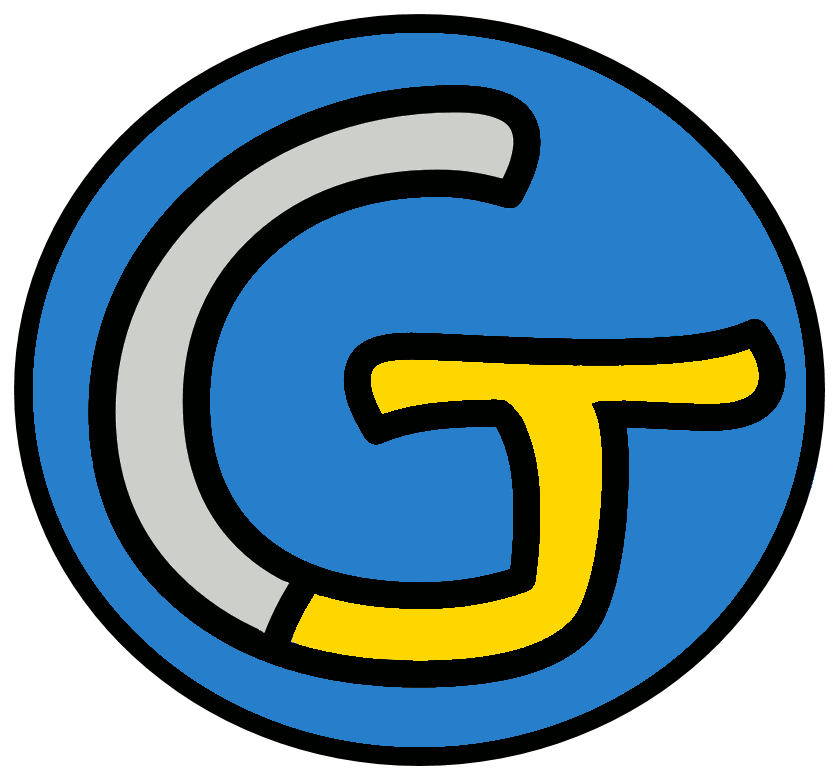 Mathématiques – Calcul mental
Calcul mental CM2
 Évaluation n° 5 (parties 17 à 20)
3
2
1
C’est parti !
a)
Opération 1
4,2 + 11
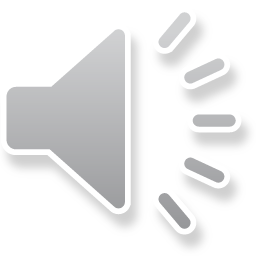 Opération 2
3,7 - 1
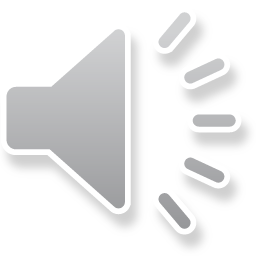 Opération 3
8,59 + 4
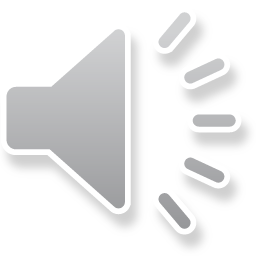 Opération 4
56,89 - 4
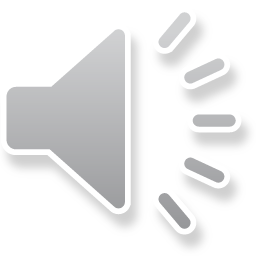 Opération 5
3,708 
+ 6
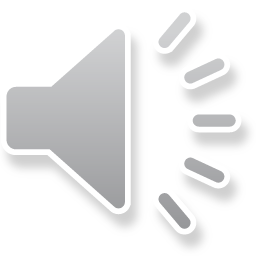 b)
Opération 6
8 x 4
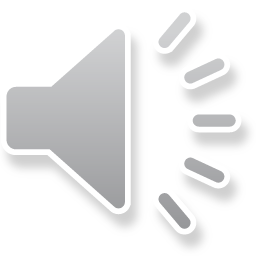 Opération 7
5 x 8
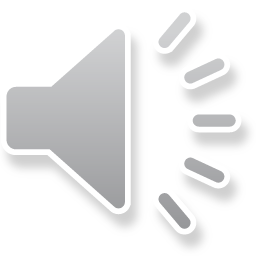 Opération 8
7 x 7
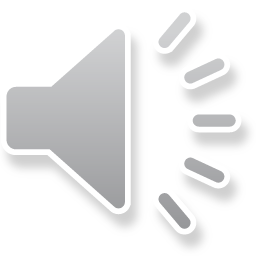 Opération 9
8 x 9
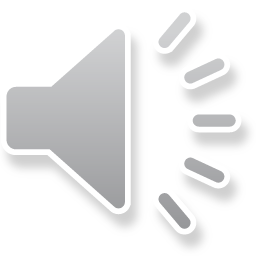 Opération 10
6 x 3
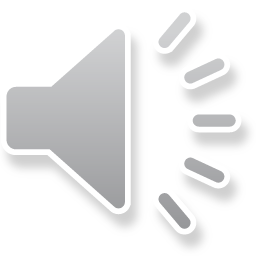 c)
Opération 11
93 + 60
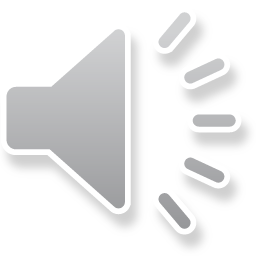 Opération 12
1 540 
+ 400
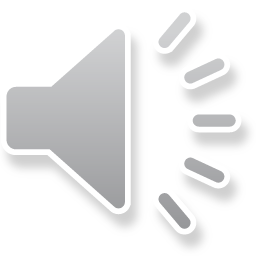 Opération 13
125 + 80
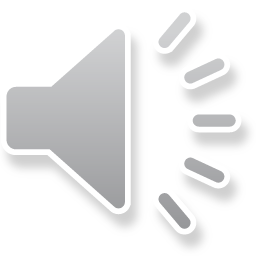 Opération 14
7 412 
+ 300
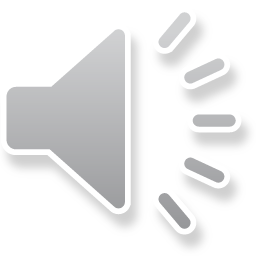 Opération 15
478 + 70
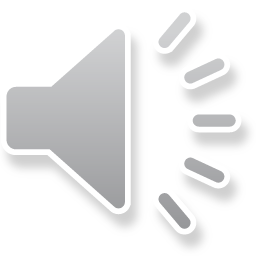 d)
Opération 16
2,5 + ... 
= 3
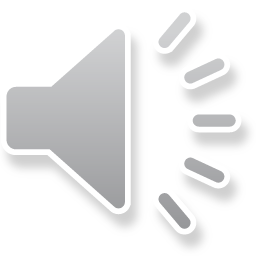 Opération 17
19,1 + ... 
= 20
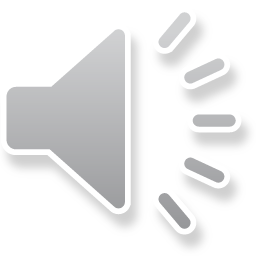 Opération 18
41,2 + ... 
= 42
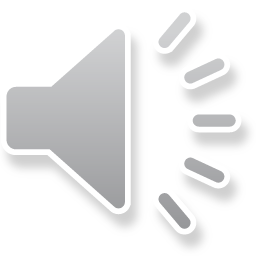 Opération 19
9,6 + ... 
= 10
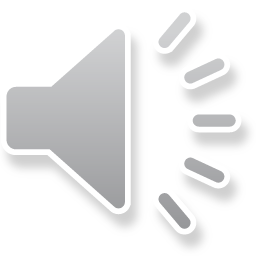 Opération 20
11,9 + ... 
= 12
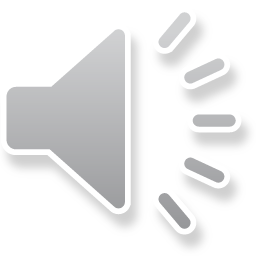